Через что мы познаём мир
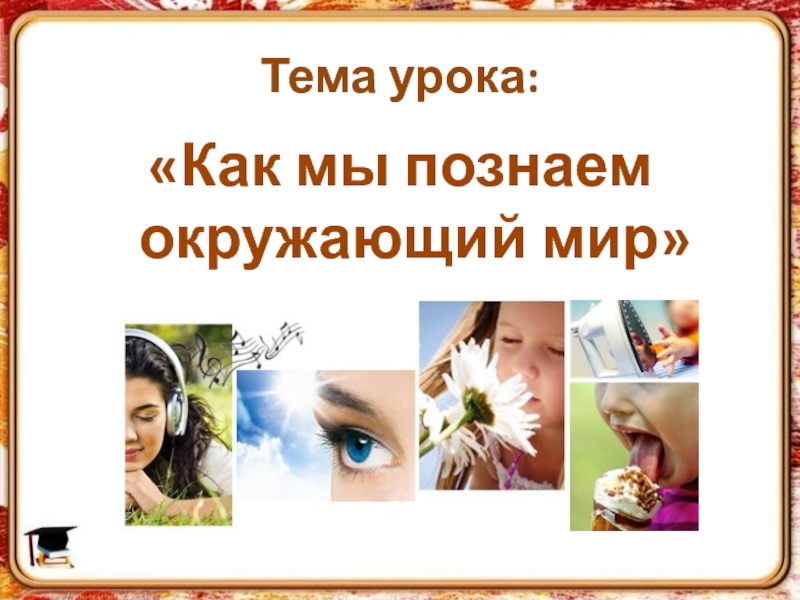 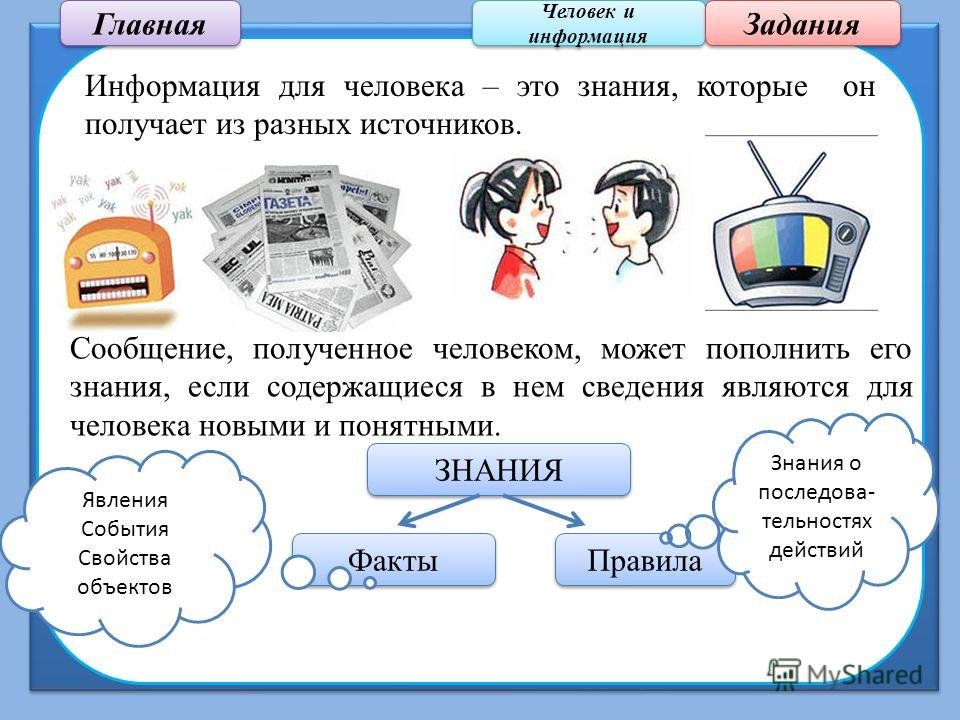 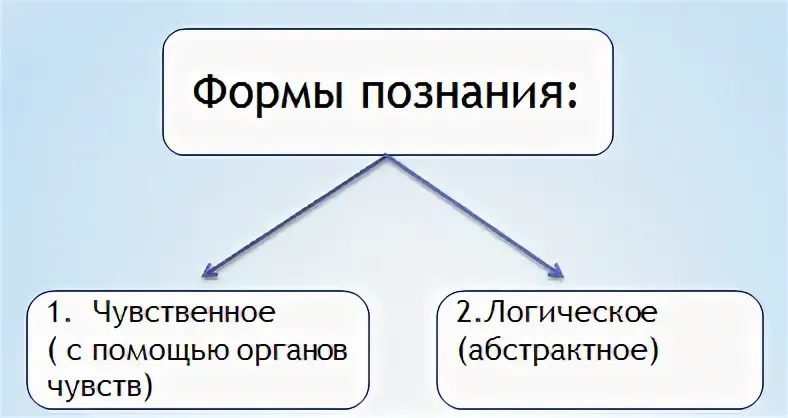 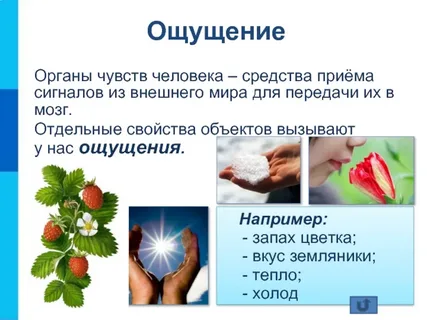 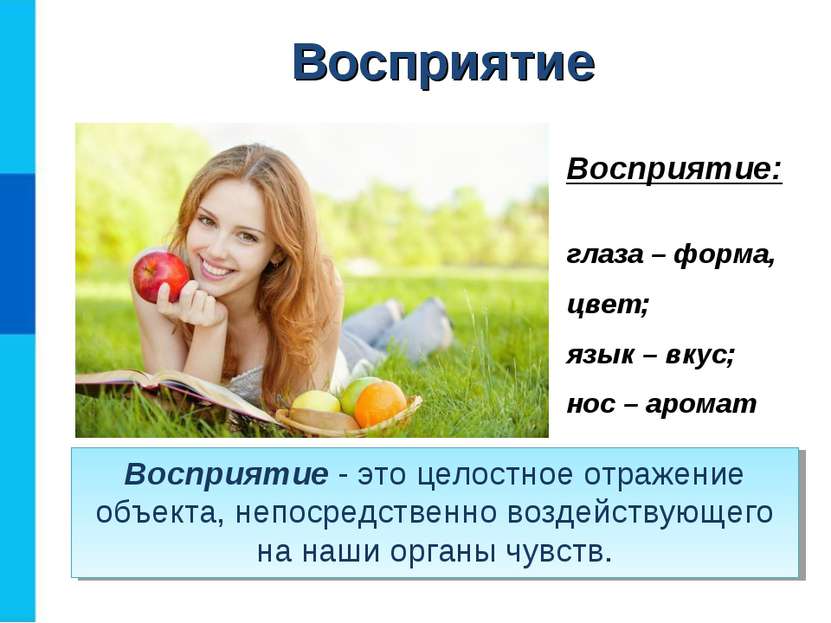 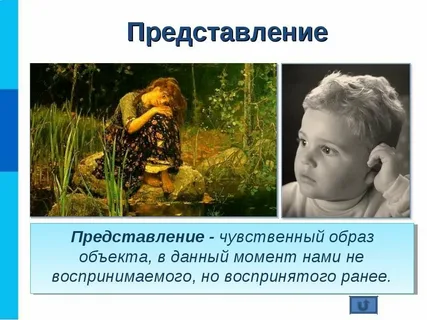 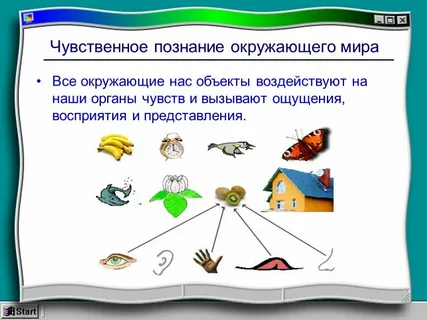 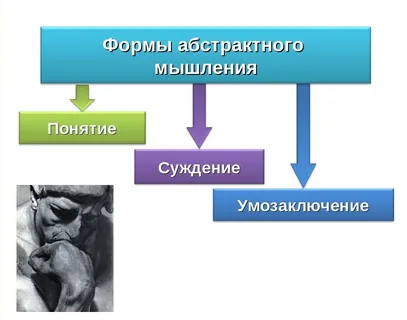 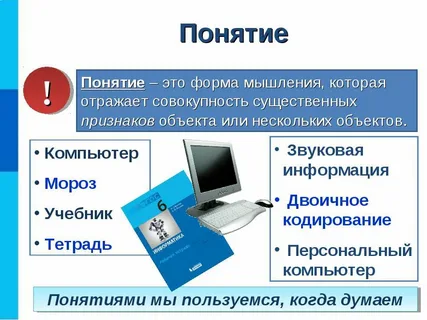 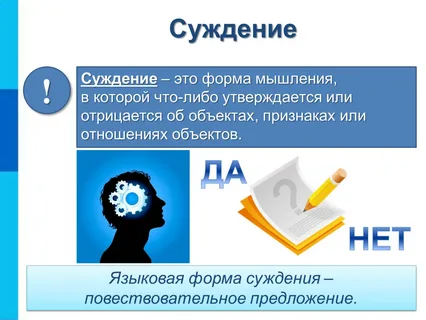 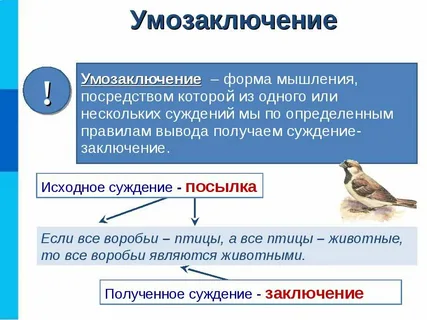